ABC der FinanzierungErstellt 1 Seite, Definition …und wesentliche Aspekte des jeweiligen Themasbasierend auf dem Podcast ABC der Finanzwelt…verwendet dazu … Text, Bilder, Wie könnte eine Kurzpräsentation spannend gestaltet werden…
4hlw 2020_21

https://oe1.orf.at/collection/581341
Arthur
X… Index
Informationssysteme für die Basiswerte von Finanzprodukten.
Auch als Barometer oder Benchmark für diese.
Sie dokumentieren die Entwicklung des Finanzgeschehens ausgewählter Aktienkurse.
Erster Aktienindex: Dow Jones Index von Charles Dow und Edward Jones.
Ursprünglich nur als Vergleichbarkeit gedacht, nicht so kommerzialisiert.
Jetzt durch den Fortschritt der Technologie um einiges leichter aktuell zu überprüfen.
Fonds orientieren sich an einem Index und spiegeln diesen wieder.
Sophie
E… Eigenkapital
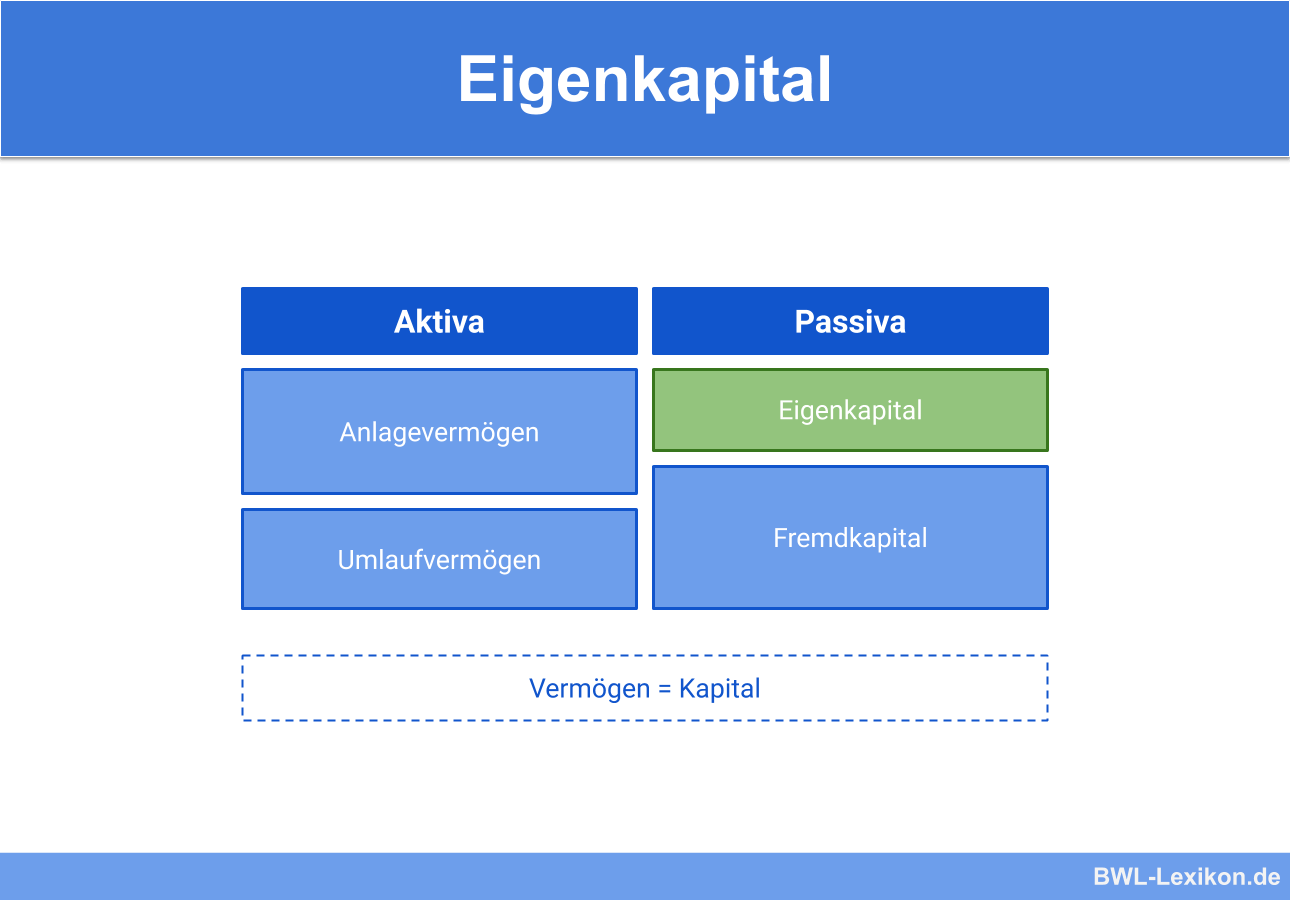 Was ist das Eigenkapital? Eigenkapital ist der Kapitalteil eines Unternehmens, der sich aus eigenen finanziellen Mitteln zusammensetzt. Eigenkapital und Fremdkapital bilden zusammen das Gesamtkapital.

Eigenkapital = Gegenteil von Fremdkapital. Es wird vom Eigentümer des Unternehmens, beispielsweise den Gesellschaftern, selbst eingebracht.

In der Bilanz steht das Eigenkapital auf der Passivseite.

Auskunft über den wirtschaftlichen Aufschwung eines Unternehmens geben die betriebswirtschaftlichen Kennzahlen wie der Cashflow. Das Eigenkapital ist Teil einiger Kennzahlen:
Die Eigenkapitalquote sagt aus, wie hoch der Anteil des Eigenkapitals am Gesamtkapital ist. Hohe Eigenkapitalquote → positiv
Die Eigenkapitalrentabilität zeigt auf, ob eine Investition in Unternehmen rentabel war. Über dem aktuellen Zinssatz → Investition gelohnt
Der Anlagendeckungsgrad setzt das Eigenkapital in Verhältnis zum Anlagevermögen eines Unternehmens. Hoher Anlagendeckungsgrad → große Teile des Anlagevermögens über Eigenkapital und nicht per Kredit finanziert
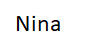 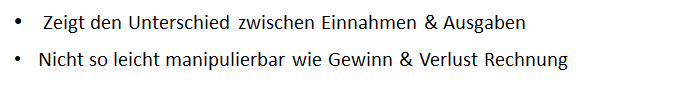 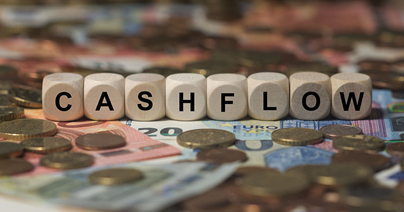 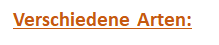 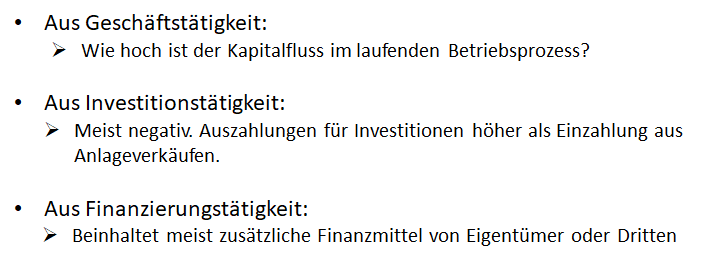 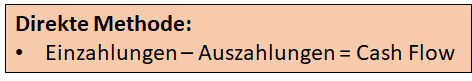 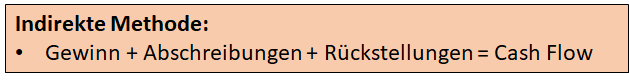 G… Gold (Max L.)
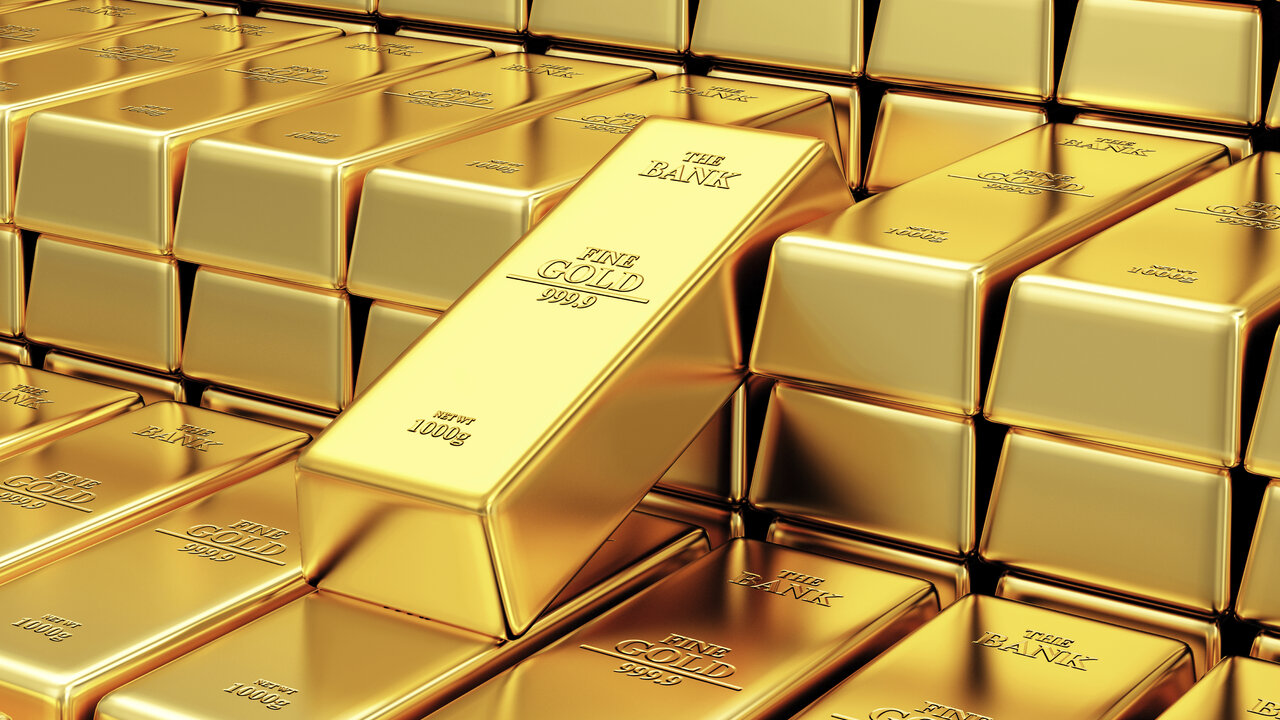 Wurde lange als Zahlungsmittel verwendet
Wirft im Gegensatz zu Aktien keine Zinsen oder Dividenden ab
175.000 Tonnen weltweit im Umlauf
Gilt weltweit als Krisensicheres Investment
Besitzt im Vergleich zu anderen Wertanlagen (Papier) einen physischen Wert
Unabhängig von Banken und Finanzinstituten 
Auch als Tauschmittel einsetzbar
Stützt das Finanzsystem (Hyperinflation von Währungen, starke Rezessionen
J… Junk Bonds (Viktoria)
Steht für das Geschäftemachen mit Ramsch-Anleihen
Junk Bonds: besonders risikoreich und lukrativ (=gewinnend)
--> werden von Ratingagenturen mit Double B bzw. schlechter geratet
Auslöser der Finanzkrise: Ramschpapiere (Hypothekarkredite): gebündelt attraktiven Finanzprodukten, bewertet:  Triple A
Im Finanzjargon genannt: Toxic Assets
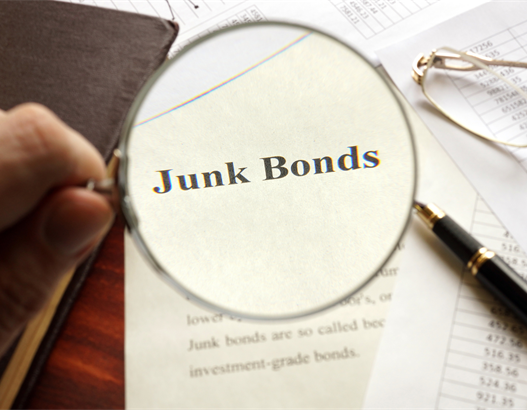 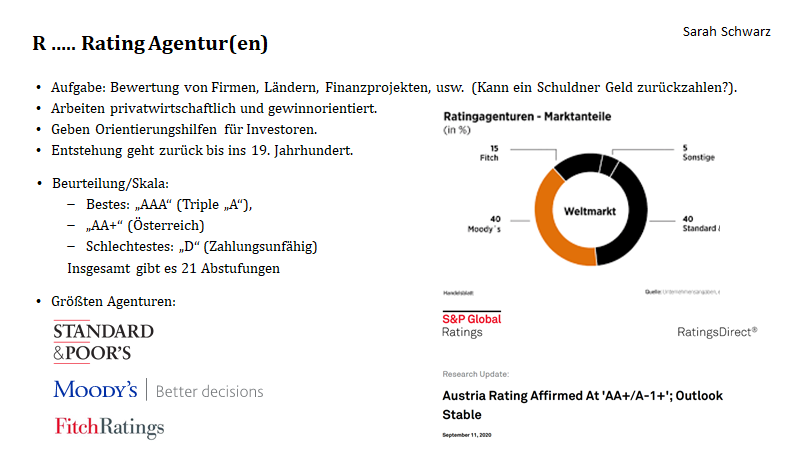 A … Aktie
Aktien = Anteil am Unternehmen mit Risiko 
Verdienst durch Dividente oder Verkauf mit Gewinn
Stammaktien-Stimmrecht
Vorzugsaktien- Ohne Stimmrecht, höhere Dividente
Kussteigung z.B. neues Patetnt o. Innovative Produkte
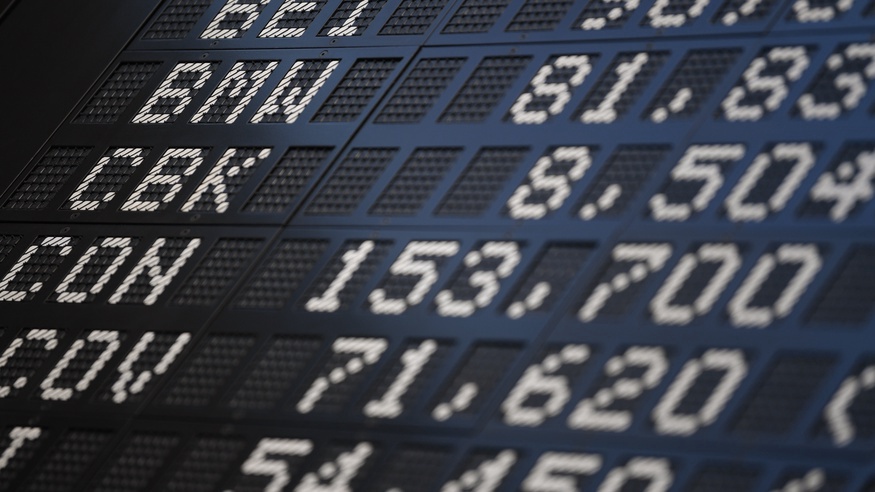 Amelie
O… Optionen
Mächtiges Finanzinstrument
„Recht eine bestimmte Ware zu einem bestimmten Preis zu kaufen/verkaufen“ 
Für Absicherung
Ursprung 17. Jhd. Niederlande
Zentralfragen: 
Wie ist der Einsatz?
Was beabsichtige ich damit?
Optionspremie = Basiswert       Laufzeit und Schwankungen der Option
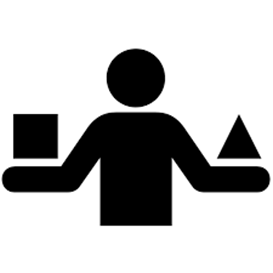 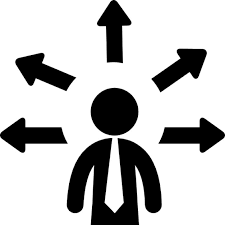 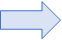 Oliver
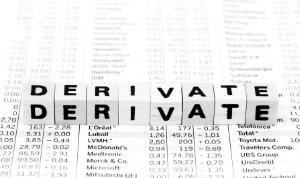 D… Derivate= bilden die Wertentwicklung eines anderen Finanzinstruments ab
besitzt keinen eigenen Wert
spiegelt nur die Kursentwicklung eines Basiswerts wider (Aktien, Anleihen, Rohstoffe,...)
Schwankungen der Preise dieser Finanzprodukte werden überproportional abgebildet
es profitieren Anleger allerdings nicht nur von Kurssteigerungen (long gehen), sondern sie können auch auf Verluste eines Basiswerts setzen (short gehen)
in der Regel berechtigten Derivate seinen Besitzer, in der Zukunft gewisse Anlageprodukte zu einem bereits heute festgelegten Kurs zu kaufen, doch steigt der Kurs des Anlageprodukts in der Zukunft über diesen Wert hinaus, erzielt der Anleger einen Gewinn
Anna
N… Nachhaltige Investments
1986 London            Demonstrationen
 Apartheidregime in Südafrika                             

Finanzkrise 2008 

 Menschen wollten wissen wo ihr Geld arbeitet
 Klimawandel 

Stakeholder 

Große Nachfrage           Nachhaltig investieren
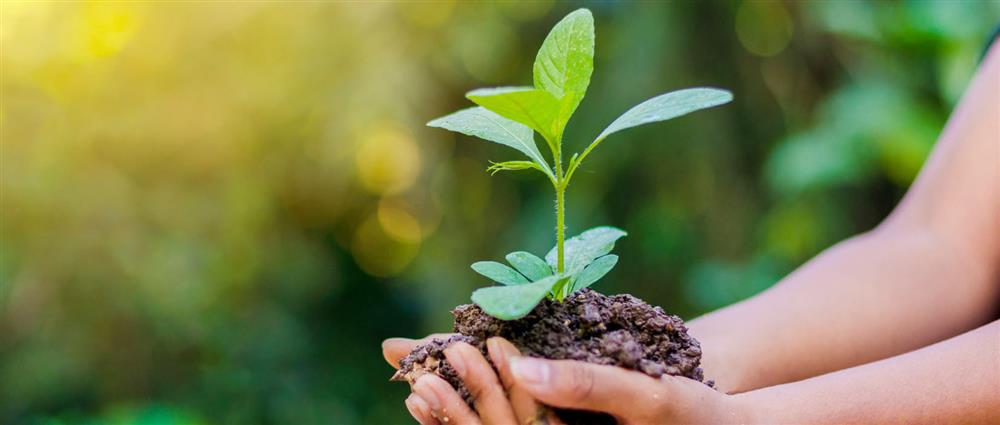 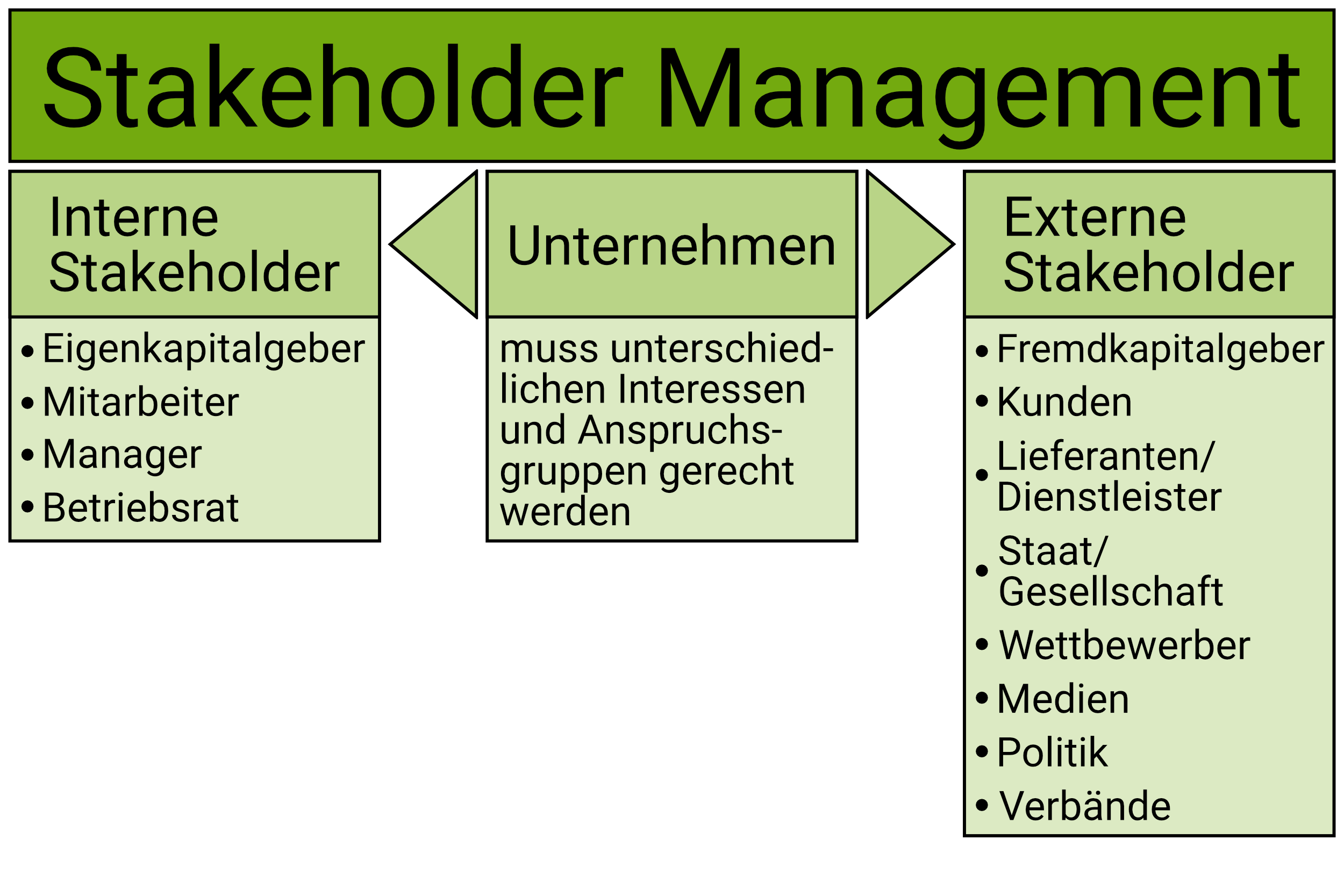 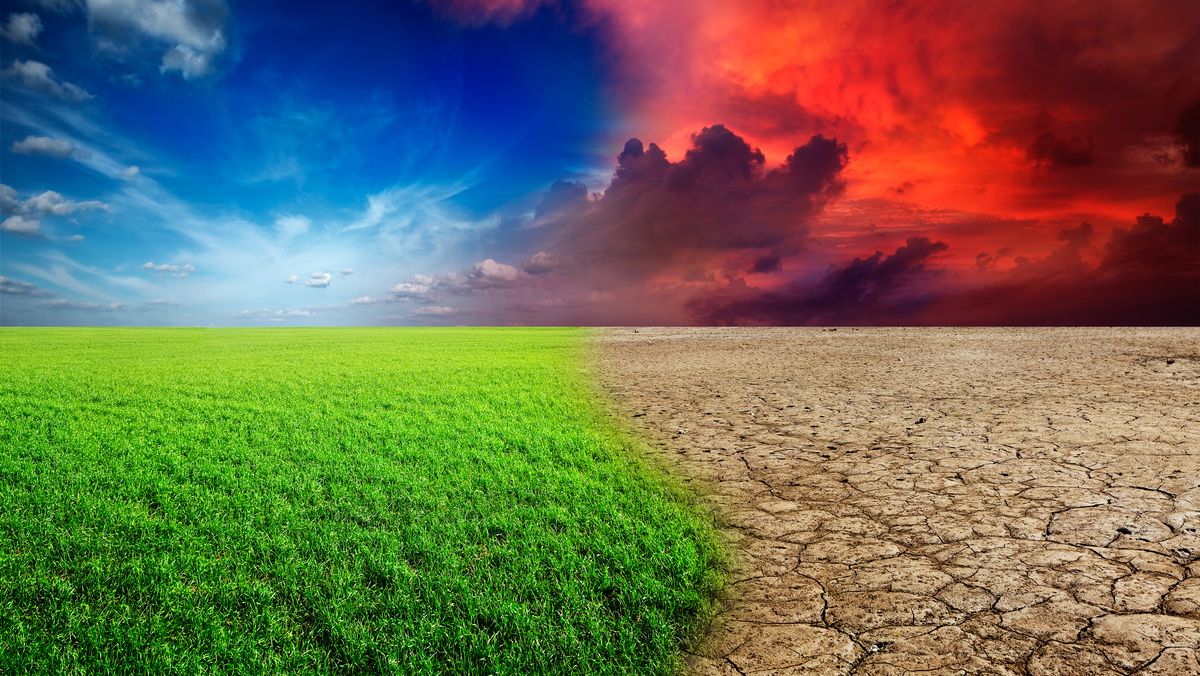 Theresa Mauritsch 4HRD
K... Kapitalverkehrskontrolle
Liberalisierung der Kapitalmärkte
   - Beginn des fixen Wechselkurssystems 1973
Freier Kapitalverkehr - westliche Industriestaaten
   - Eine der 4 Grundfreiheiten der EU
Länder wie Zypern oder Griechenland
   - Durchführung von Kapitalverkehrskontrollen 
   - Gegen Kapitalflucht
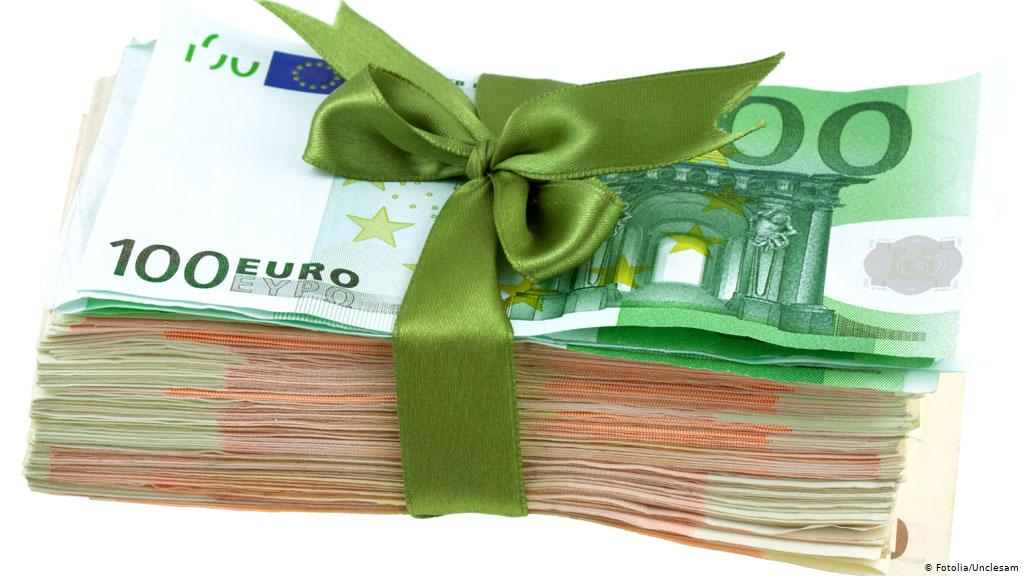 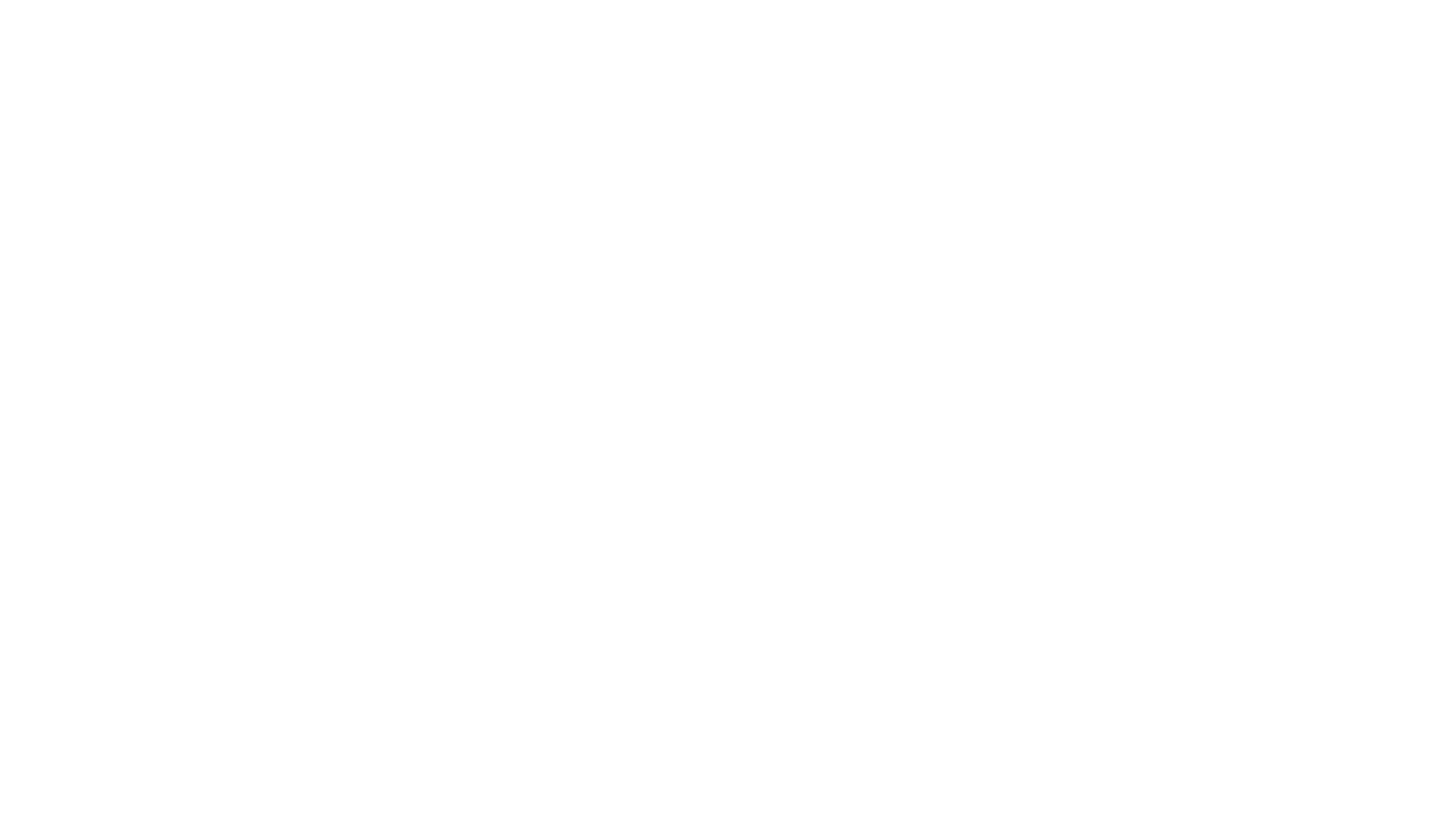 M … schwarzer Montag
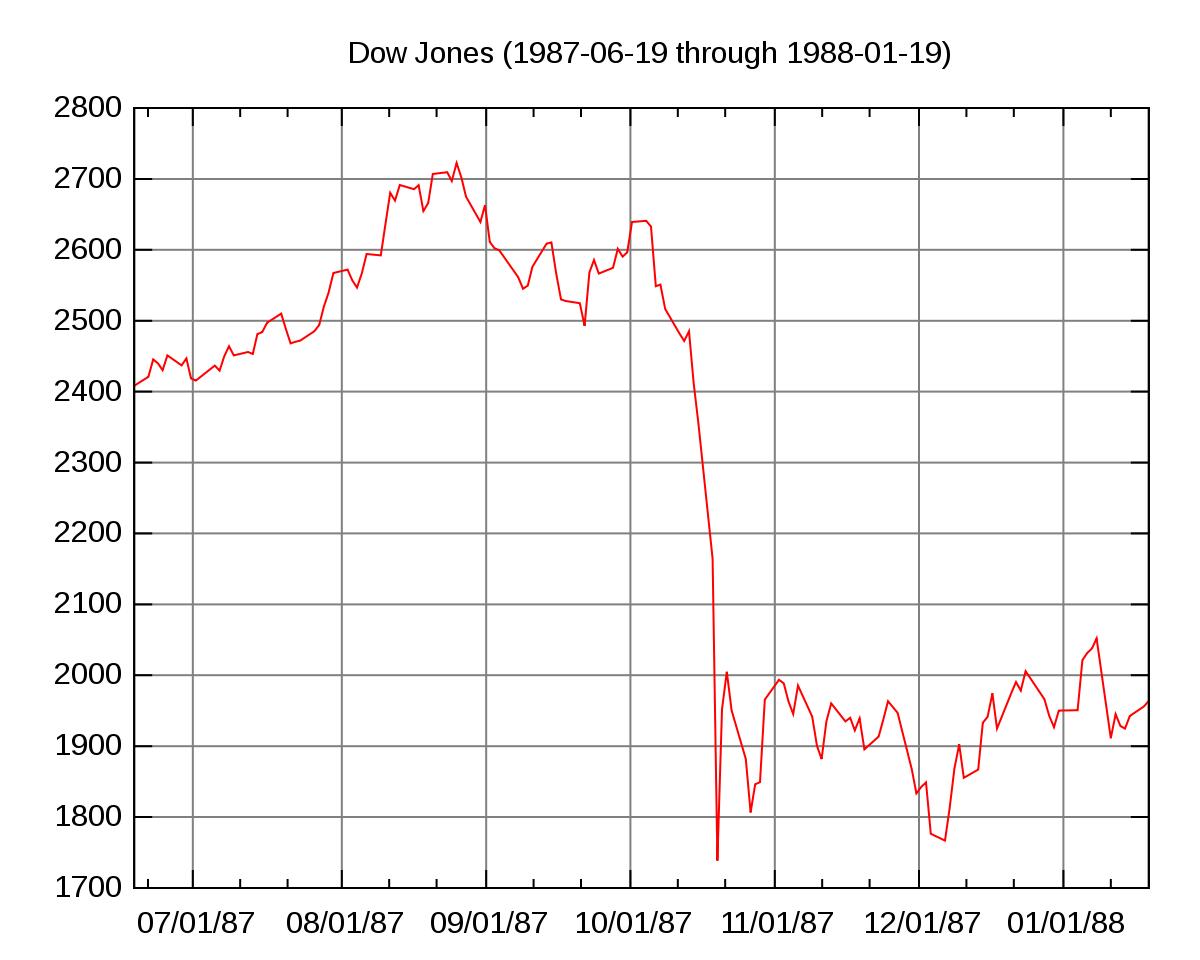 19. Oktober 1987
War der erste Börsenkrach nach dem Zweiten Weltkrieg
Aktienmärkte rund um den Globus brachen ein
Begann an der Hong Kong Stock Exchange 
 Dow Jones fiel innerhalb eines Tages um 22,6 % (der größte prozentuale Rückgang innerhalb eines Tages)
Grund: steigender Inflation und einem hohen Handelsdefizit 
Denkmal: Wall Street Bull und steht für den Mut und die Widerstandsfähigkeit der Börsianer
Timon
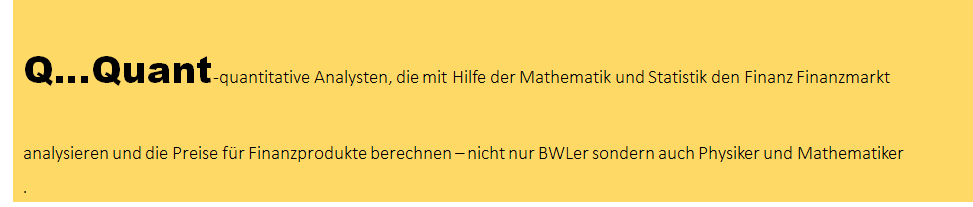 Finanzierung 
im Unternehmens- und Privatbereich
Ziel/Kompetenzen: Finanzierung generell erklären können, Finanzierungsformen im Detail beschreiben und anwenden können, Abläufe von typischen Finanzierungsgeschäften darstellen können, Sicherheiten erklären können, Finanzierungsbegriffe erläutern können
2)Welche Formen (Unt.- und Privatbereich U/P) wann, Kapitalgeber, Herkunft, Fristigkeit +/-?
1)Was? Wozu? Um wieviel?
Mittelherkunft /
Mittel Aufbringung

Bereitstellung von finanziellen Ressourcen.
zur Sicherstellung der Zahlungsfähigkeit,
um das langfristige Überleben des Unternehmens zu gewährleisten)
gegen Kosten: idR
Zinsen (FK) oder Gewinnanteile (EK)
und Sicherheiten
Ohne Geld
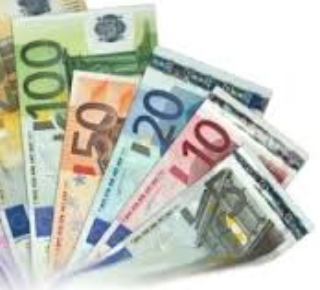 ka „Musi“
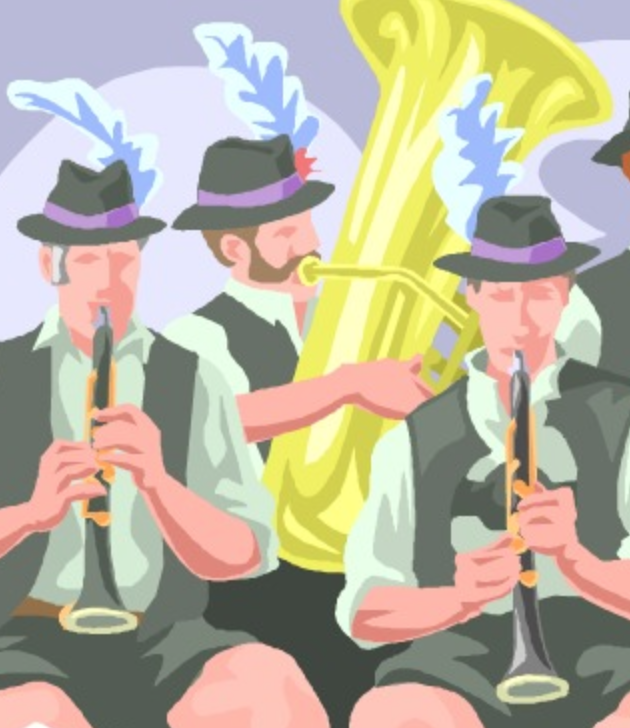 Passivseite (Mittelherkunft = Finanzierung)
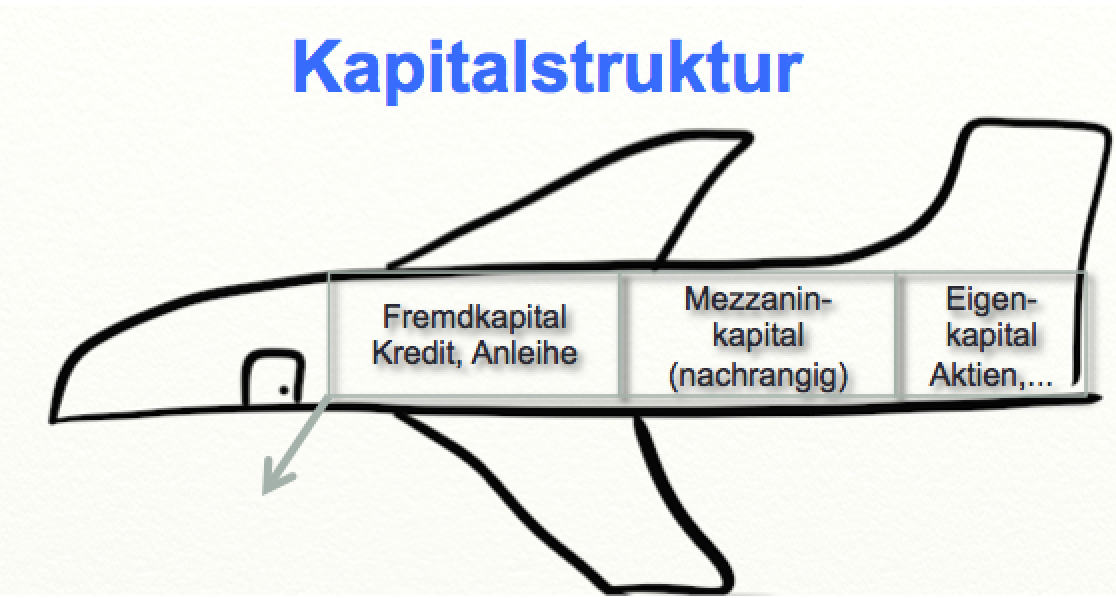 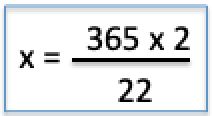 Kapitalstruktur:
Je mehr Eigenkapital 
(Risiko – oder Haftungskapital)
desto großer die Stabilität
5) ABC der Finanzierung
Aktie (EK), Anleihe (FK), Annuität (regelm. Zahlungen)
Bonität (Kreditwürdigkeit), Bürgschaft  (Sicherheit Formen)
Business Angel (Risikokapital) Basiszinssatz (Libor, Euribor)
Cash Flow (Bar-überschuss), Crowd (Schwarm) Finanzierung 
Darlehen (langfristige Kreditform), Dividende (Gewinnanteil)
Effektivzinssatz, Euribor (Europe Inter Bank offered Rate)
Factoring, Fristigkeit (kurz, lang), Förderungen (EK, FK)
Goldene Finanzregel (lf Vermögen lf finanziert)
Hypothek (Besicherung durch Grundbucheintragung)
Insolvenz (Zahlungsunfähigkeit)
Jahreszinssatz (jährliche Kosten für Finanzierung)
Kapital (EK nicht rückzahlbar, FK rückzahlbar, Mezzanin-K)
Libor (London Interbank...), Lieferantenkredit > Zieleinkauf
Mezzaninkapital > Mischung EK und FK z.B. Wandelanleihe)
Nominalzinssatz > ohne Nebenkosten (Bearbeitungsgebühr)
Optionen (Recht zum Kauf oder Verkauf einer Sache später)
Portfolio (Mix aus Veranlagung), Privatinsolvenz
Risikokapital (außerbörslich), Rating Agentur (Bonitätsprfg.)
Staatsanleihe (Staat), Skonto > Preisnachlass vorz. Zahlg.
Tilgung > Rückzahlung, Transaktionssteuer (Spekulationen)
Ungleichheit, Volatilität (Schwankungsausmaß, Markt, Zins)
Währung, Fremdwährungskredit (Finanzierung in z.B. Yen)
Zinssatz > Kosten für Kapital(fix, variabel)
Struktur Kontokorrentkredit
Struktur Darlehen vs. Anleihe
3) Abläufe: Kredit / 
Leasing / Factoring
4 Sicherheiten
a) Persönlich
Pers. Haftung von Ges.
Bürgschaft
  - Bürge und Zahler (sofort und   
                                      solidarisch)
  - Einfache Bürgschaft (nach 
                                          Mahnung)
  - Ausfallsbürgschaft (nach Klage)

Garantie (Bankgarantie,)

b) Real
- Eigentumsvorbehalt
- Hypothek (Grundbuch)
- Pfand
- Wechsel (unbedingtes   
                    Zahlungsversprechen)

c) Sonderform:
Leasing (L-objekt dient als
                Sicherheit)
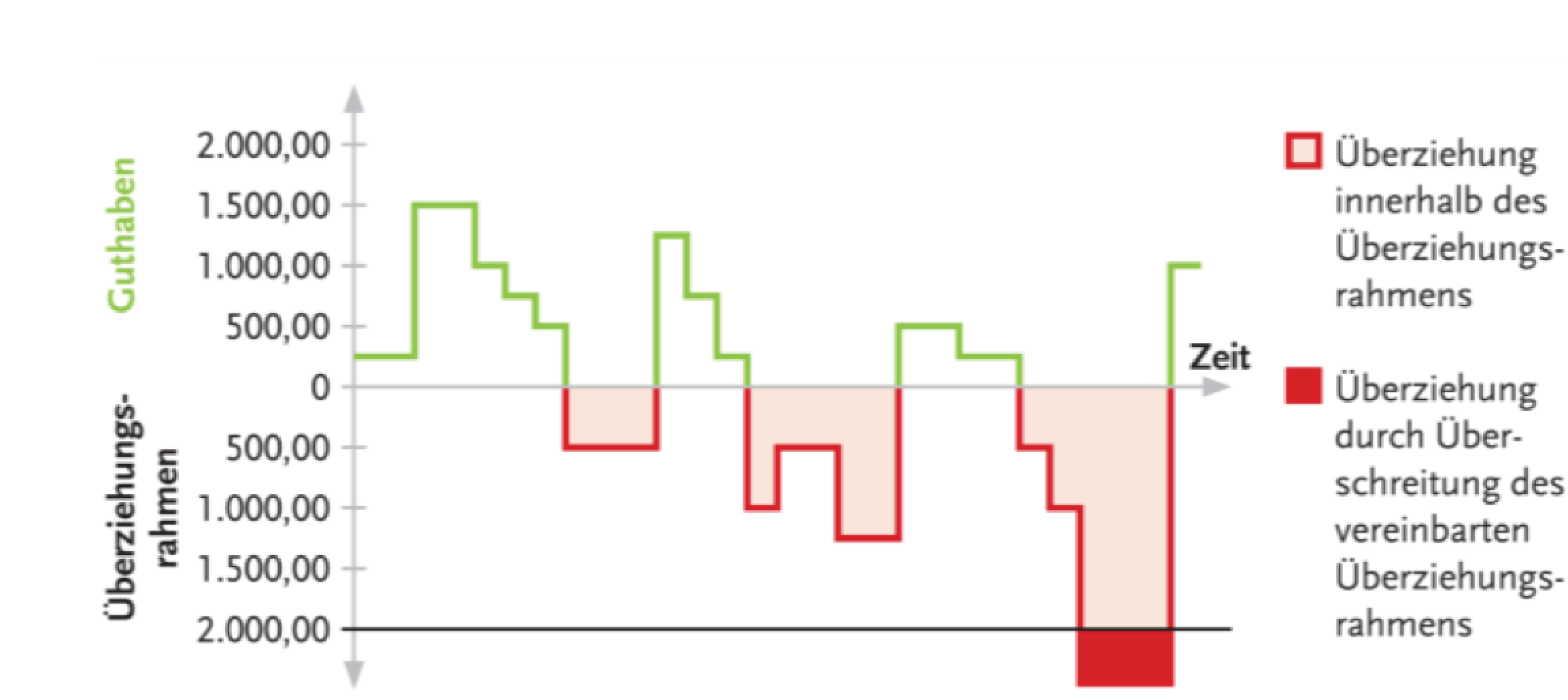 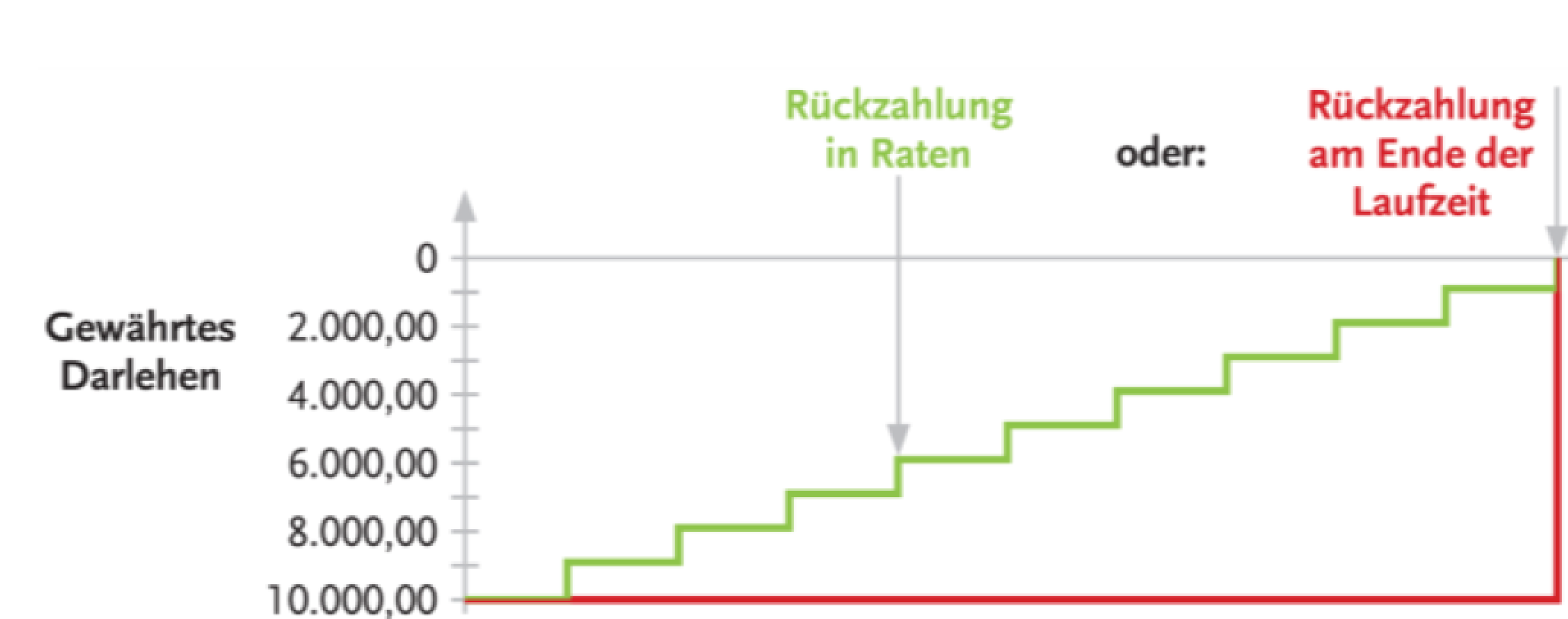 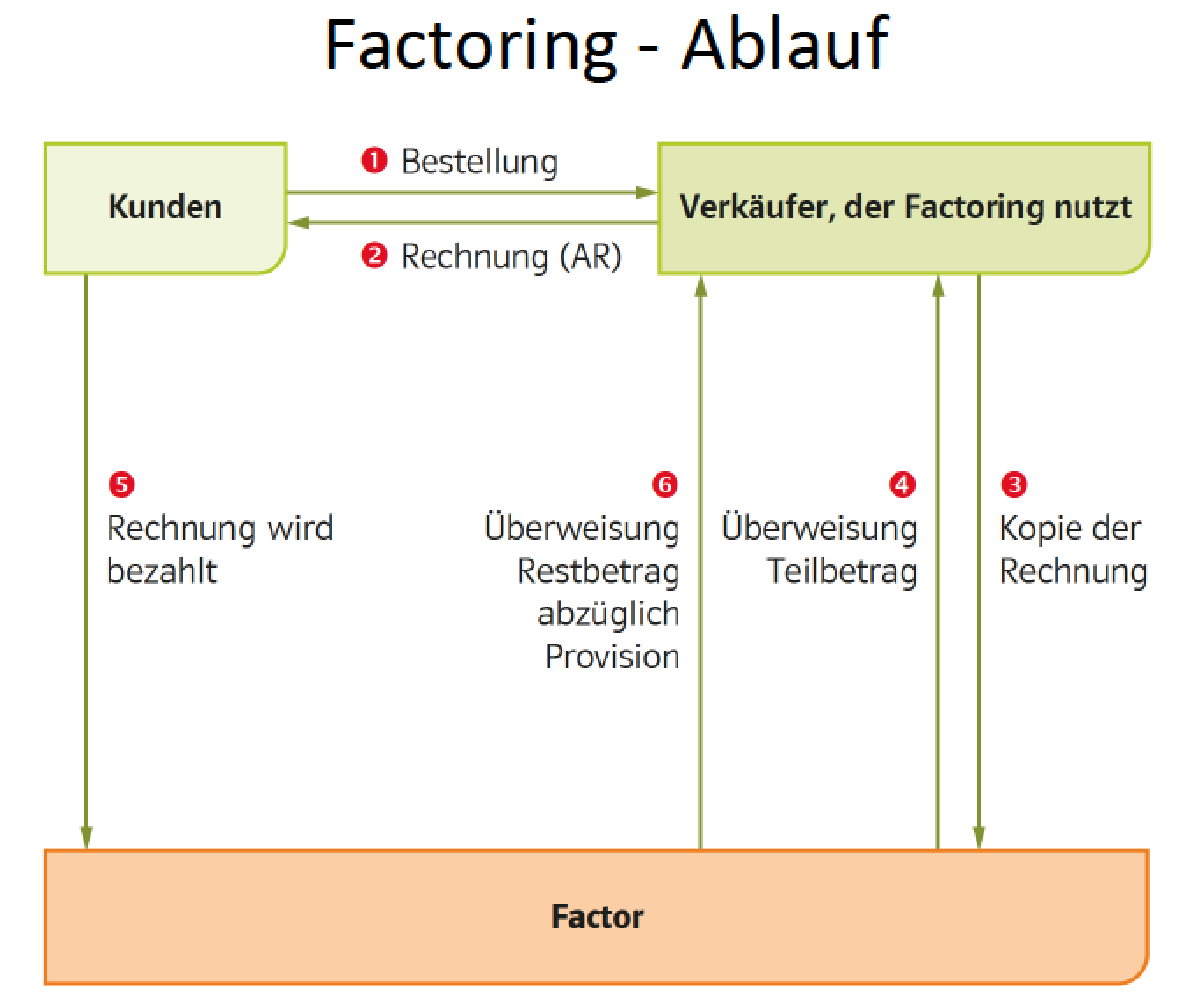 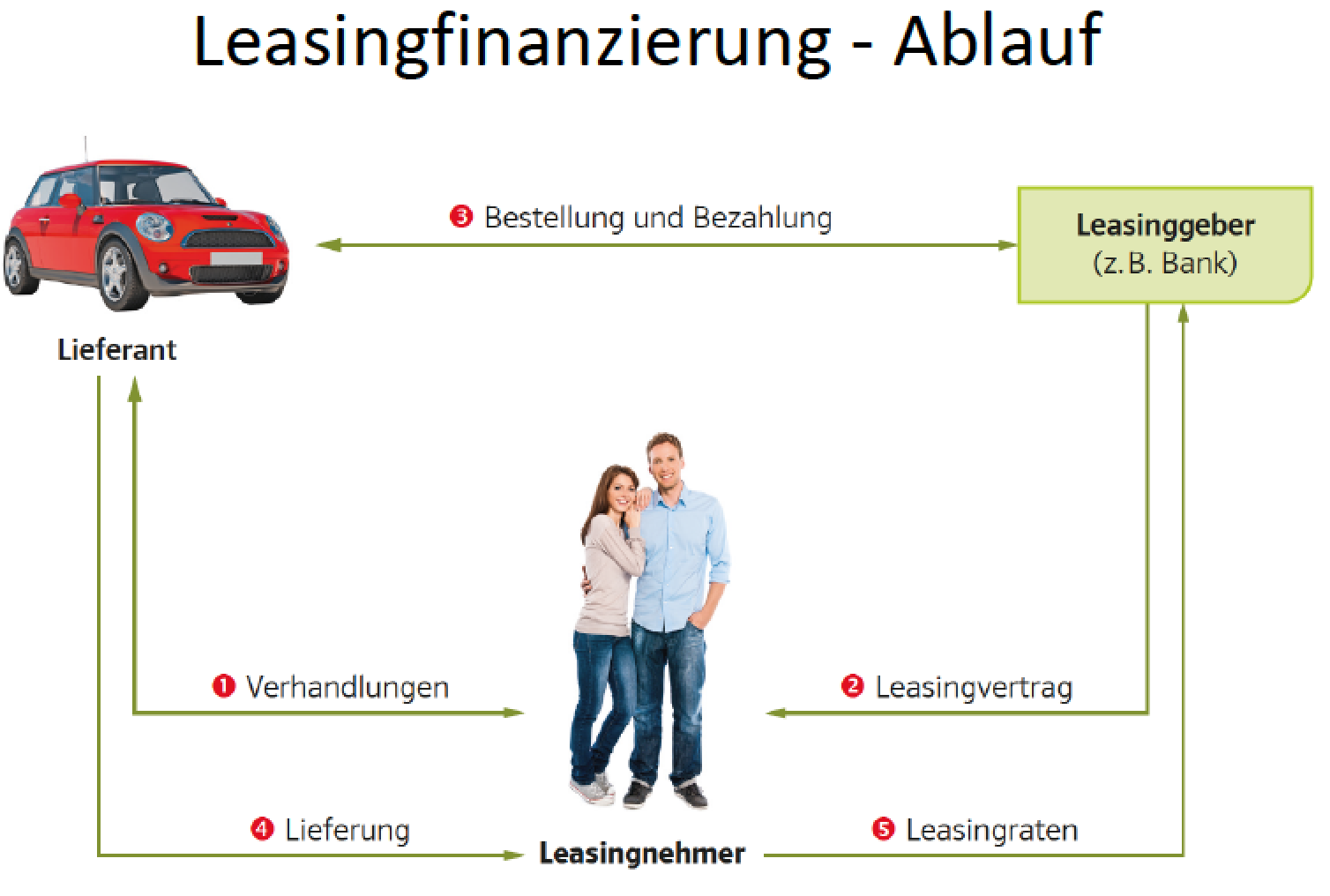 Börse, Finanzmärkte
Ziel/Kompetenzen: Funktionieren von Börse, Finanzmarkt (Kapitalmarkt) erklären, Überblick über Anlagemöglichkeiten geben können, kritisch reflektieren können
3) Kapital-Angebot
Börse, Finanzmärkte
2) Kapital-Nachfrager
Investor: Institutionelle (z.B. Pensionsfonds) oder private Anleger Geldvermögen in AT (2008) 
470 Mrd € Netto: 308 Mrd €
Öffentliche Hand: z.B. Schuldverschreibungen (Bundesanleihe)
Börsen sind Marktplätze auf denen zwischen Kapitalnachfragern und Kapitalanbietern vermittelt wird:
Börsen dienen zur Kapitalaufnahme und zum 
Handel mit Werten.

Vermittler: Investmentbanken, 
Banken oder Vermögensberater
Kursermittlung: Verkauf- und Kaufaufträge (Orderbuch)
Kursentwicklung:  Bull  (Hausse),  Bear (Baisse)
Börsenarten: Wertpapier-/Waren-, Kassa- (kurze Zeit)/Termin- (später), Präsenz-/Computerbörsen 
Segmente: unt. Gruppen von Unternehmen z.B. für Wien:
 Equity (ATX prime, Mid Market, Standard) Bond (Anleihen)
 Derivatives, Structured Products and Other Securities,
Regulierung: relativ gering (Insiderhandel, „Frontrunning“) 
Trends: Hochfrequenzhandel, kurze Behaltedauer v.a. bei Aktien, Algorithmen (2/3 des Handels durch Computer)
Börsen gibt es seit 15. Jh (Brügge Bankier:“Van der Burse“). Seit damals gab es auch 
Finanzkrisen (verursacht oder verstärkt durch Spekulation: z.B.  Amsterdam 1637,NY 1929, 2008)
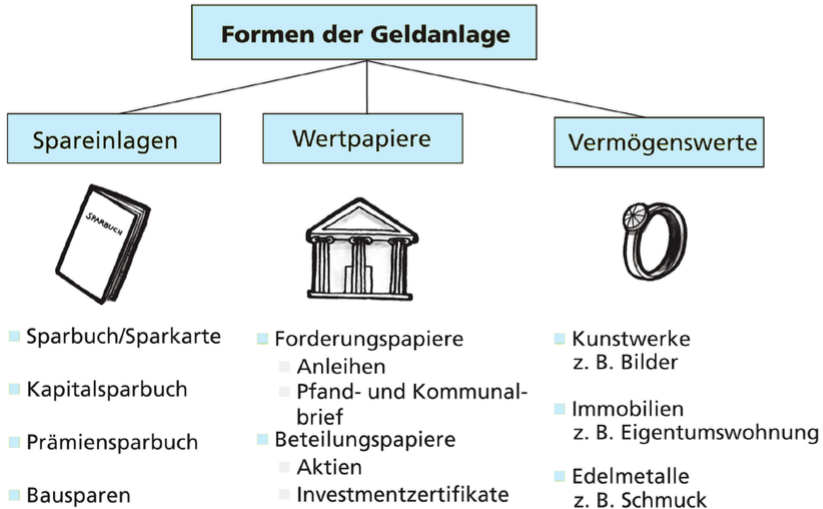 Unternehmen mit i.d.R. sehr großem Finanzierungsbedard
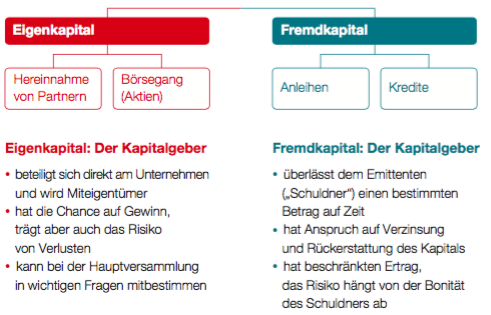 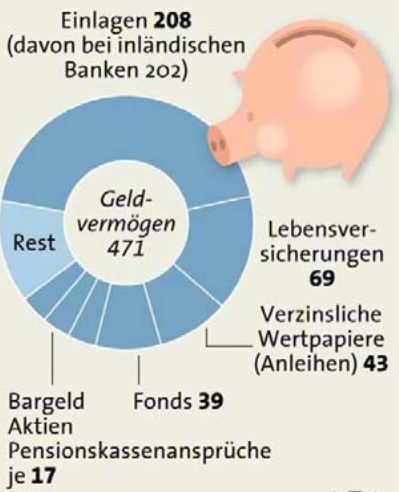 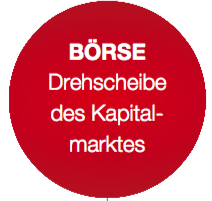 8) Wertpapiere: Grundsatz: Kaufe nur, was du verstehst!
Aktien: Beteiligung i.e. Eigenkapital               Kursblatt:
Dividende: Gewinn
Arten:
Stammaktien
Vorzugsaktien
(Höhere Dividende
kein Stimmrecht)
Risiko: hoch, starke
Kursschwankungen
Durchschnittsrendite:
θR=(Gewinn p.a. + D)/Kaufpreis*100
Dividendenrendite
DR=D/Kaufpreis*100
KGV: Kurs/Gewinn: wie teuer ist Aktie im Vergleich
Wann amortisiert s. Kaufpreis aus Gewinn
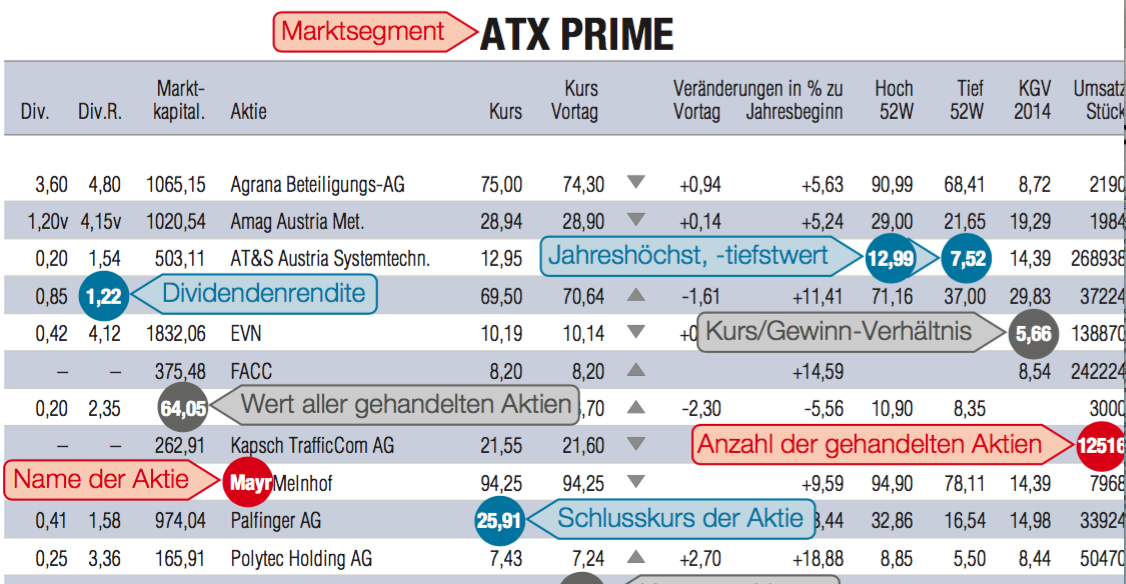 4) Börsegang „IPO“ von Unt.
Mehrmonatiger Prozess zur substantiellen  Kapitalaufnahme an Börsen:„IPO“ (Initial Public Offering)
Investmentbanken agieren als Intermediäre, Bewertung, Ausgabe, Platzierung auf einem Finanzplatz 
Kosten: 4-7% des Emissionsvolumens
Voraussetzungen: rechtlich, wirtschaftlich, Management, RW,
6) Finanzplätze
Bedeutung der Finanzplätze gemessen an der Marktkapitalisierung (Börsenwert v. Unternehmen) / BIP
5) Aktiengesellschaft
Anleihen: Forderungswertpapier i.e. Fremdkapital, 
vgl. endfälliger lfr. Kredit
(Verzinsung: fix, variable oder 0 Bond) , Effektivverzinsung (Zus.kosten, Agio)
Berechnung Eff.verz.: zB 3% Nom.zinssatz/Ausgabekurs 106;  =3%/106=2,8%
Risiko: geringere Kursschwankungen als bei Aktien, Bundesanleihen sind mündelsicher (Veranlagungskriterium als Vormund: Verzinsung, min. Risiko)
Bonität von Emittenten wird von Rating Agenturen (Moodys, S&P, Fitch) eingeschätzt, Ratings: AAA (erstklassig) – D (default)
Aktionäre haben auch Rechte:
Stimmrecht in Hauptversammlung, Dividende, Bezugsrecht bei Ausgabe von neuen (jungen) Aktien, Liquidationserlös
AG‘s haben Pflichten
Information & Veröffentlichung, Bilanzierung (IFRS)
Wichtige Kennzahlen (RW): EBIT, EBIT DA, Eigenkapitalquote,...
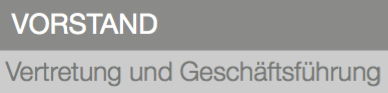 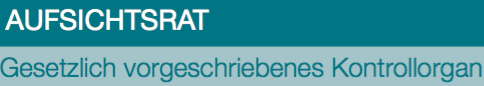 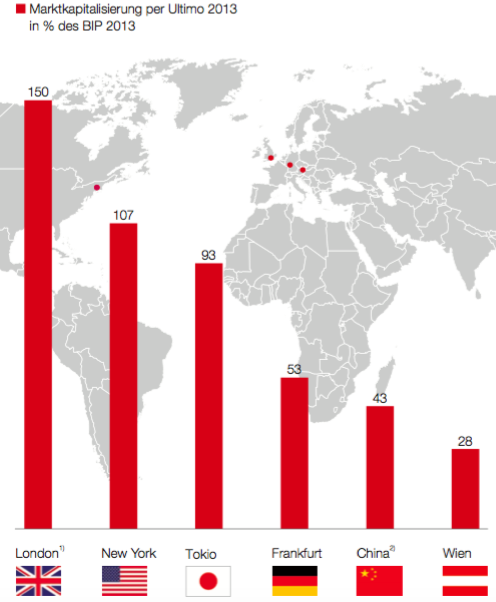 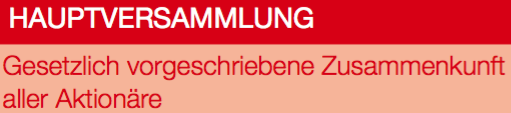 Mezzaninkapital: Elemente von EK u. FK z.B. Wandelanleihe (Anleihe > Aktie)
Investmentfons: Topf  (Aktien-, Anleihen-, Mixfonds) viele Anleger zahlen ein Jeder Anleger ist Miteigentümer am Gesamtvermögen (+ Risikostreuung, - Kosten) 
Ansprüche: Gewinnbeteiligung, ord. Verwaltung, Information, ggf. Rückgabe (nicht: ETF)
ETF (Exchange-traded Funds): Passivfond (nicht von Investges sondern von Börse verwaltet und gehandelt., geringe Gebühren, Orientierung an Index z.B. DAX
7) Indizes / „Barometer“
Index: Kennzahl , ermöglicht Vergleich im Zeitablauf
Gewichtet aus best. Unternehmen z.B. S&P 500, ATX
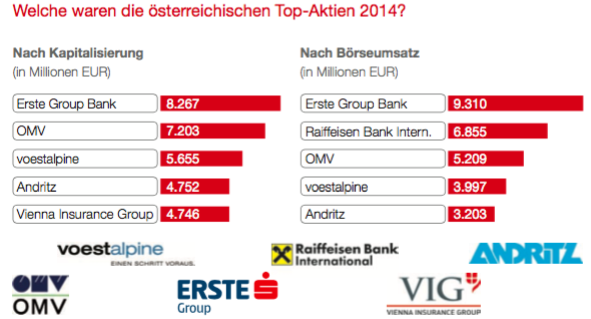 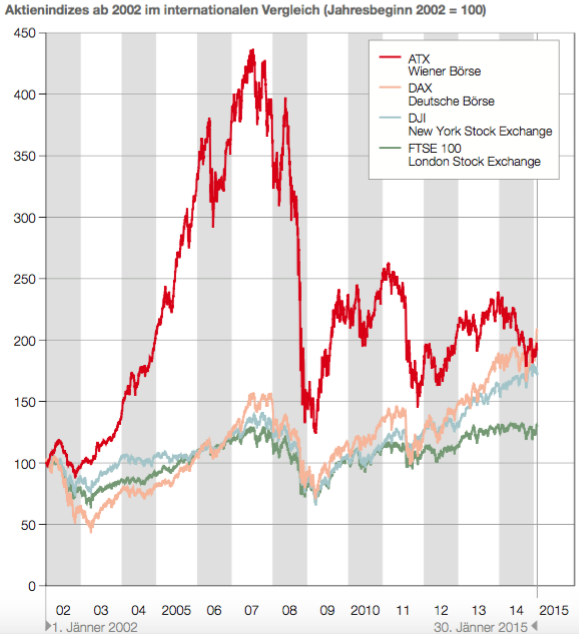 Derivative: stand. Rechte zum Kauf („Call“) oder Verkauf („Put“) von Werten: z.B. Aktien, Indizes, Rohstoffe, Werte,... (hochriskant)
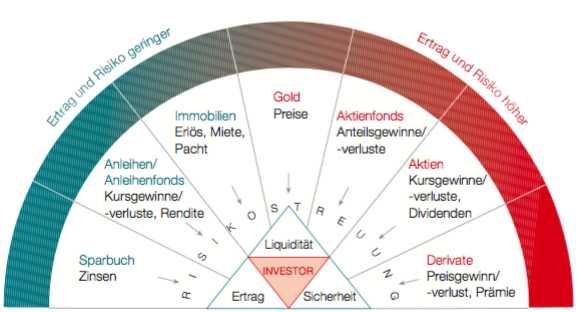 9) Spannungsfelder 
bei Geldanlage
ATX (Wien)
DAX (Frankfurt)
Dow Jones (NY)
FTSE 100 (London)


Nikkei (Tokio)
S&P 500
NASDAG
Ertrag
Sicherheit
Ethik